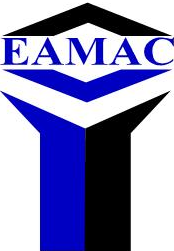 Virtual Laboratory Management GroupSixth Meeting - VLMG-6São José dos Campos, Brazil – 8 to 11 October 2012
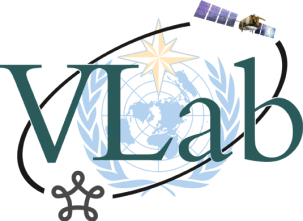 REGIONAL FOCUS GROUP  WEST AFRICA
EAMAC ACTIVITIES
1
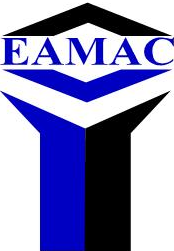 Virtual Laboratory Management GroupSixth Meeting - VLMG-6São José dos Campos, Brazil – 8 to 11 October 2012
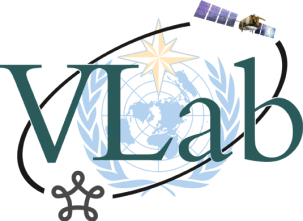 Tools Used
VISITview + voice from Skype
Moodle
Centra
VISITview , Moodle and Skype are “freely” available. 
Centra is supported by EUMETSAT.
2
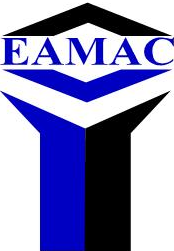 Virtual Laboratory Management GroupSixth Meeting - VLMG-6São José dos Campos, Brazil – 8 to 11 October 2012
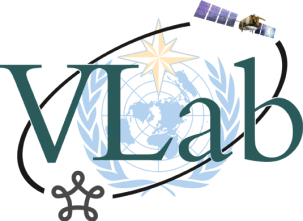 1- Main achievements
RFG WORKSHOP  ON VOLCANIC ASH
Participants from 12 countries +EAMAC trainers
Training the participants to Moodle software
Training to Centra presentations techniques
Planning a week event on the same topic
3
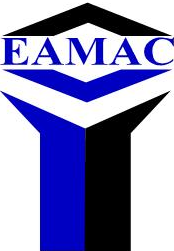 Virtual Laboratory Management GroupSixth Meeting - VLMG-6São José dos Campos, Brazil – 8 to 11 October 2012
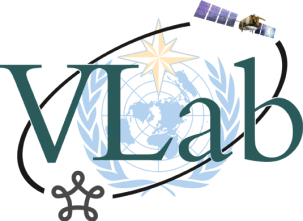 1- Main achievements
ONLINE WEEK EVENT  ON VOLCANIC ASH

ONLINE WEEK EVENT  ON WEST AFRICA FLOODINDS 
    Participants from:  Ivory Coast Mali, Morroco, Niger
4
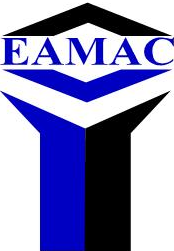 Virtual Laboratory Management GroupSixth Meeting - VLMG-6São José dos Campos, Brazil – 8 to 11 October 2012
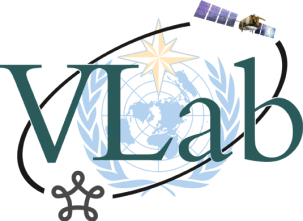 2- Difficulties faced
Internet connection : Lack of, or low speed internet  connection;
Weak online presence : Participants are demotivated; 
BUT: EAMAC has requested and obtained during July 2012 financial support for setting up an internet high speed connection from EUMETSAT
5
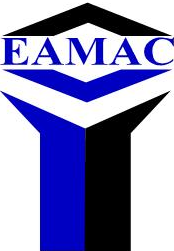 Virtual Laboratory Management GroupSixth Meeting - VLMG-6São José dos Campos, Brazil – 8 to 11 October 2012
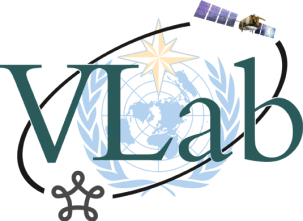 3- Expectations, wishes and plans for future activities
EAMAC VL has now possibilities to achieve several types of activities
The continuation of RFG WA workshops for a training to distant learning techniques; 
The achievement of online events to strengthen the online presence by involving participants from several countries, forums and online discussions; 
The installation of Moodle software on EAMAC Moodle online page and uploading courses made by EAMAC instructors.
6
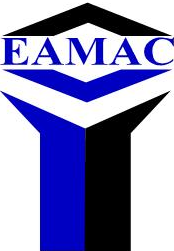 Virtual Laboratory Management GroupSixth Meeting - VLMG-6São José dos Campos, Brazil – 8 to 11 October 2012
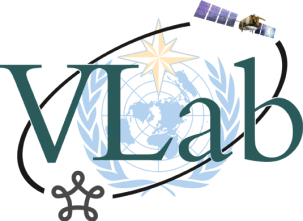 THANK YOU  FOR YOUR ATTENTION
7